INSTITUCIJE EUROPSKE UNIJE
Valentina Vorih, 4.OG
Ustroj EU
7 glavnih institucija prema članku 13. Ugovora o EU:
Europski parlament
Europsko vijeće
Vijeće
Europska komisija
Sud europske unije
Europska središnja banka
Revizorski sud
Europski parlament
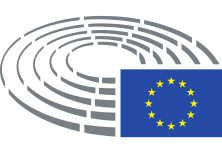 Jedno od 3 zakonodavna ogranka EU
Zajedno s Vijećem EU usvaja europsko zakonodavstvo 
Bira se 705 zastupnika
Od 1979. građani svakih 5 godina glasanjem biraju članove Parlamenta
Sjedišta u Francuskoj, Belgiji i Luksemburgu
Predsjednik: Roberta Metsola
Europsko Vijeće
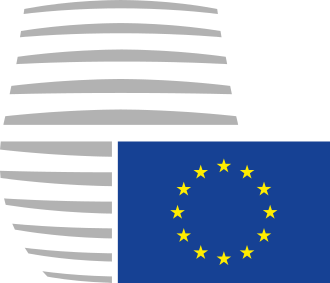 Sastoji se od predsjednika država ili predsjednika vlada država članica EU, predsjednika Europskog vijeća i predsjednika Komisije
Razvilo se 1960-ih
Čelnici država ili vlada sastaju se najmanje 2 puta godišnje 
Raspravljanje o pitanjima bitnim za Uniju
Predsjednik: Charles Michel
Vijeće
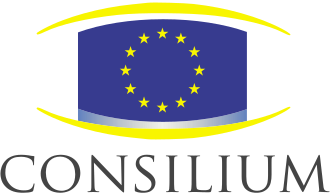 Sastoji se 27 ministara od kojih svaki predstavlja jednu državu članicu
Sastajanje ministara i dužnosnika zbog donošenja zakona usklađivanja politika koje spadaju u nadležnost EU
Glavni donositelj odluka i propisa
Novi zakoni se donose uz suglasnost Parlamenta
Sjedište u Bruxellesu
Europska komisija
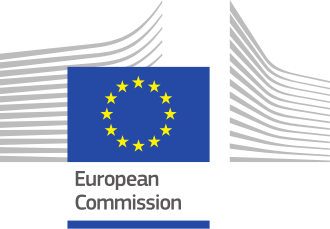 Glavno izvršno tijelo EU
Promicanje općih interesa, predlaganje zakonodavnih činova, provedba odluka Parlamenta i Vijeća, poštivanje ugovora EU, izvršavanje proračuna EU
Nadnacionalni karakter
27 članova
Mandat povjerenika traje 5 godina
Sjedište u Bruxellesu
Sud Europske unije
Obuhvaća: 
1. Sud – obuhvaća 28 sudaca iz svake države članice i 11 nezavisnih odvjetnika
          -mandat traje 6 godina 
2. Opći sud – pravni temelj mu je Jedinstveni europski akt
3. Specijalizirane sudove – Službenički sud
Europska središnja banka
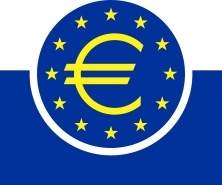 Središnja banke eurozone, monetarne unije 19 država članica
Euro kao glavna valuta
Osnovana u sklopu Ugovora iz Amsterdama
Jedna od 4 najvažnije banke u svijetu
Predsjednik: Christine Lagarde
Revizorski sud
Kontrolna institucija
Nadležna da ispituje sve prihode i rashode svih tijela koje je osnovala Zajednica
Kontrolira ispravnost i zakonitost, te regularnost svih transakcija
Ima 25 članova koje imenuje Vijeće EU (uz Parlament)
Sjedište u Luksemburgu
Izvori
https://hr.wikipedia.org/wiki/Institucije_Europske_unije
https://european-union.europa.eu/institutions-law-budget/institutions-and-bodies_hr